The Ascengers
ASCEND Team #1
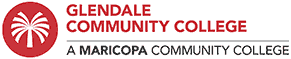 Members
Team Lead:
Sam Gonzalez
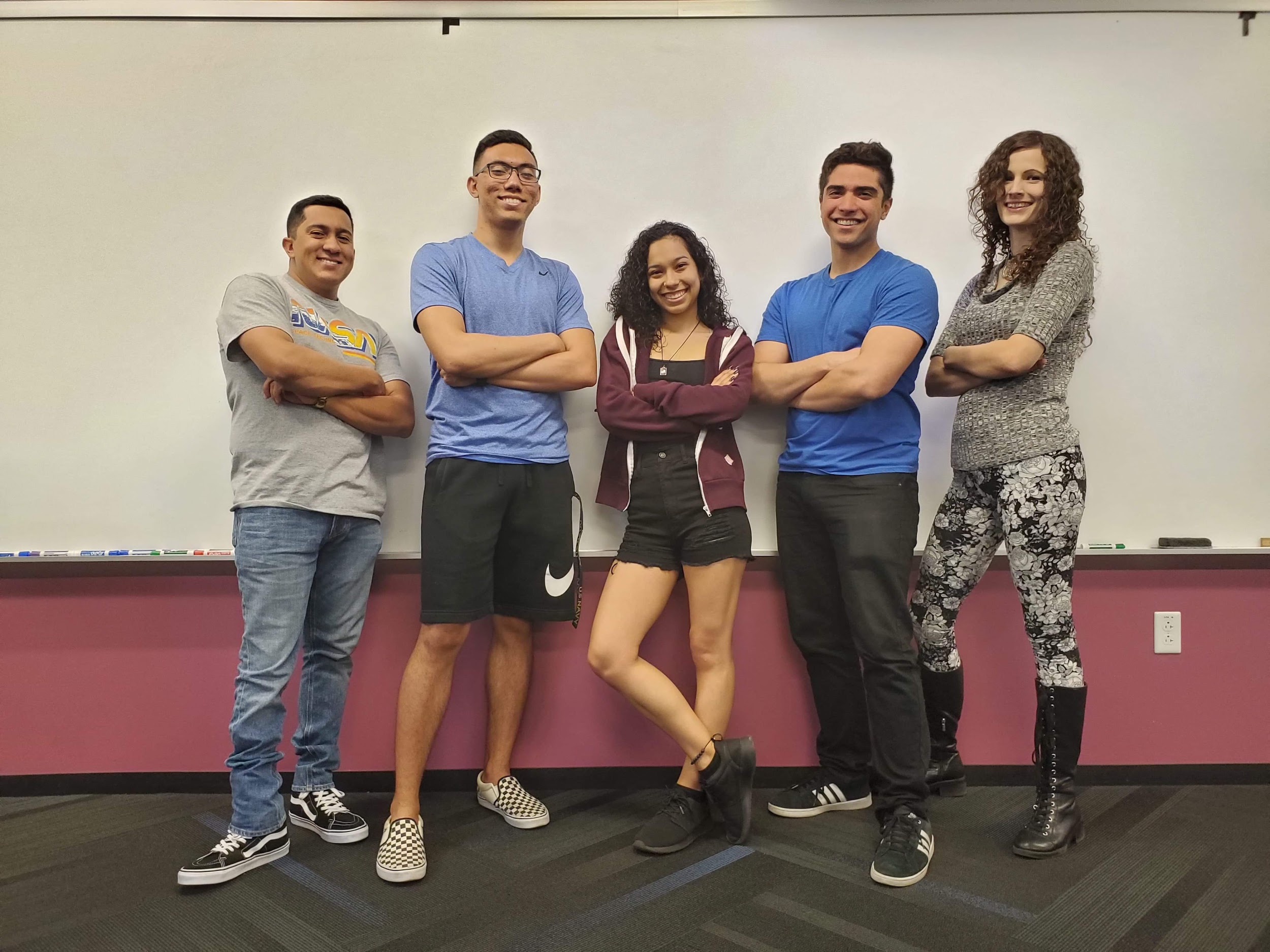 Housing Engineer:
Samantha Barr
GPS/Ham Radio Engineer:
Derrick Lenhardt
Data/Software Engineers:
Addi Chavez
James Shaffer
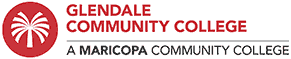 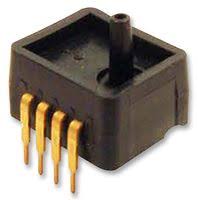 Our Goals:
ASDX Series Pressure Sensor
Fall 2018:
Gather data from sensors
Collect footage of flight
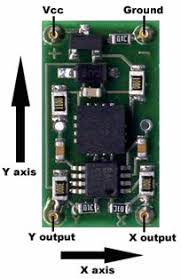 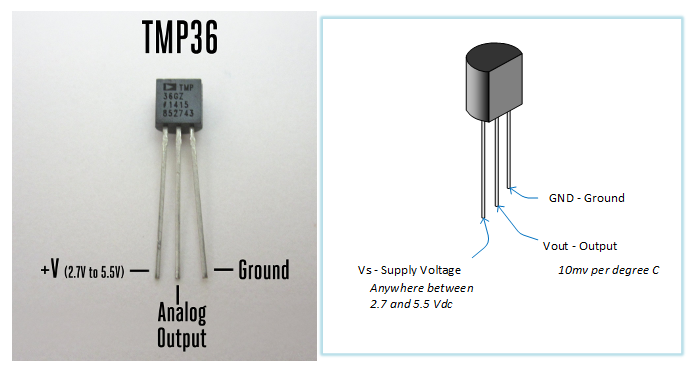 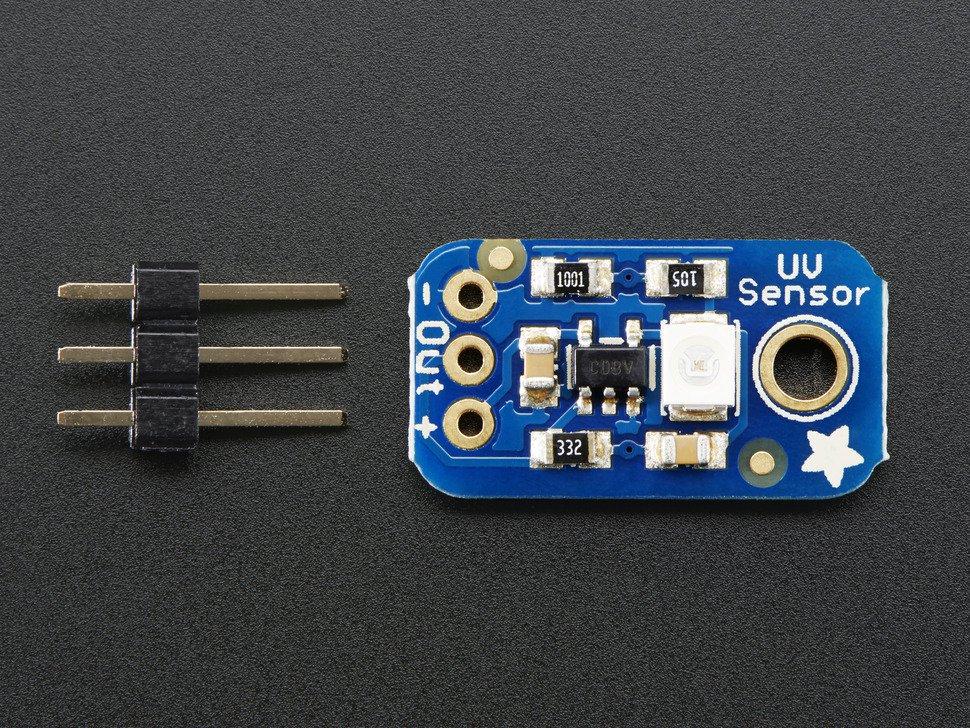 Analog UV Light Sensor Breakout - GUVA-S12SD
TMP 36 Temperature Sensor
DE-ACCM6G Buffered ±6 Accelerometer
Our Goals:
Spring 2019:
Live GPS data
Utilize pressure reading to perform tasks mid flight
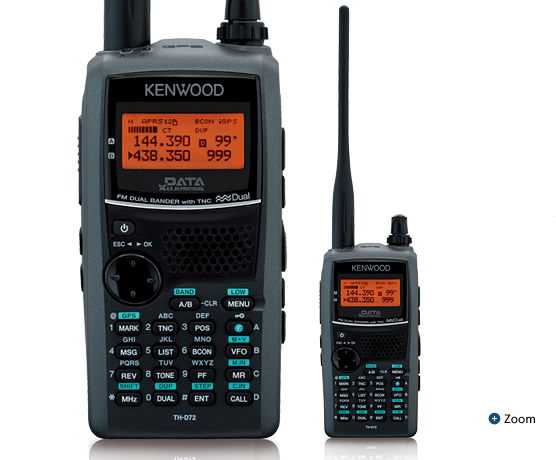 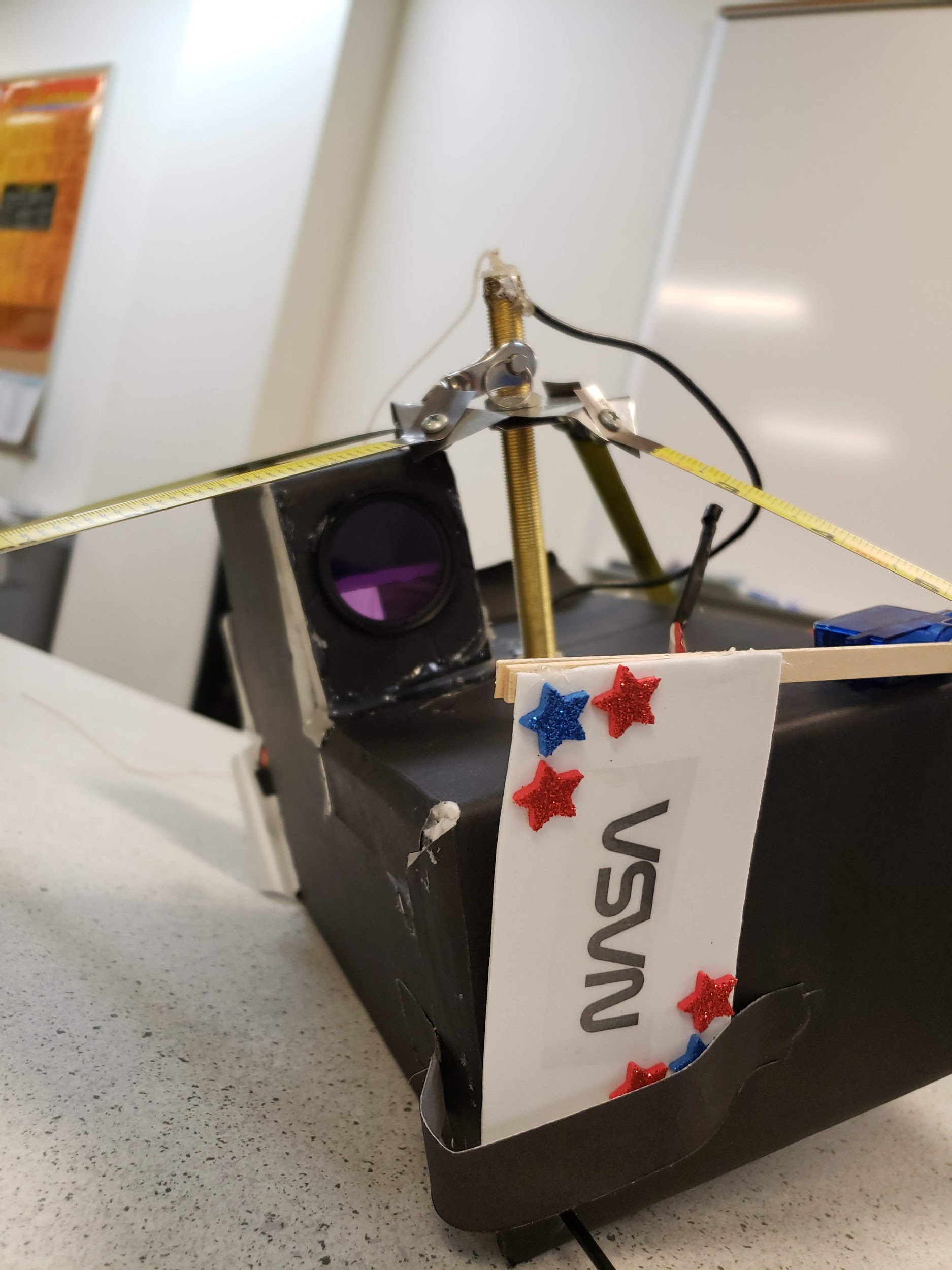 Fall 2018 Housing:
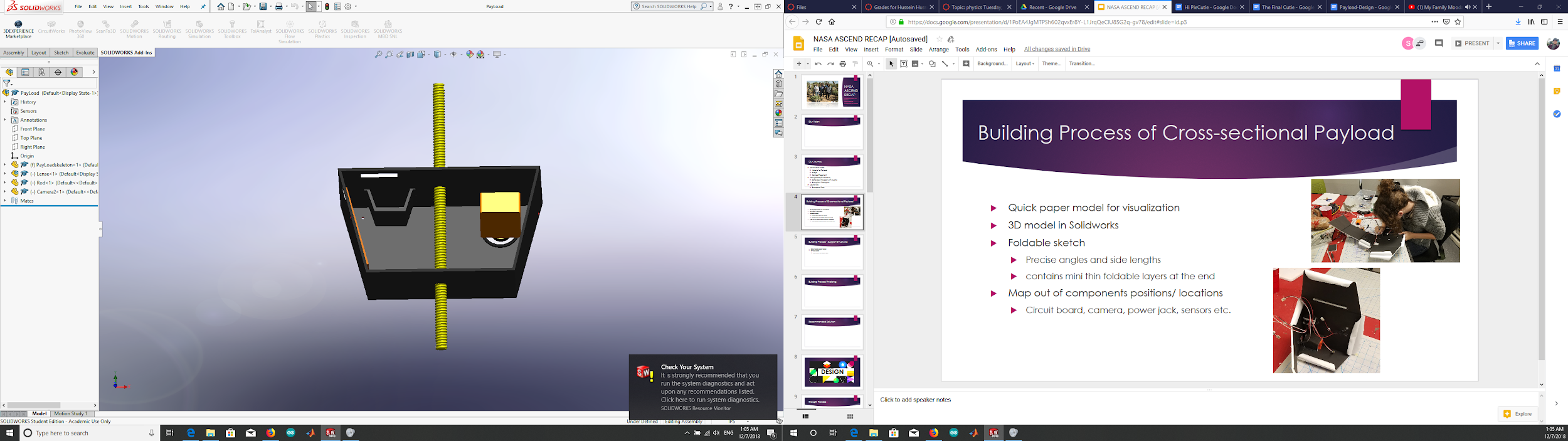 Decided shape for a better camera angle
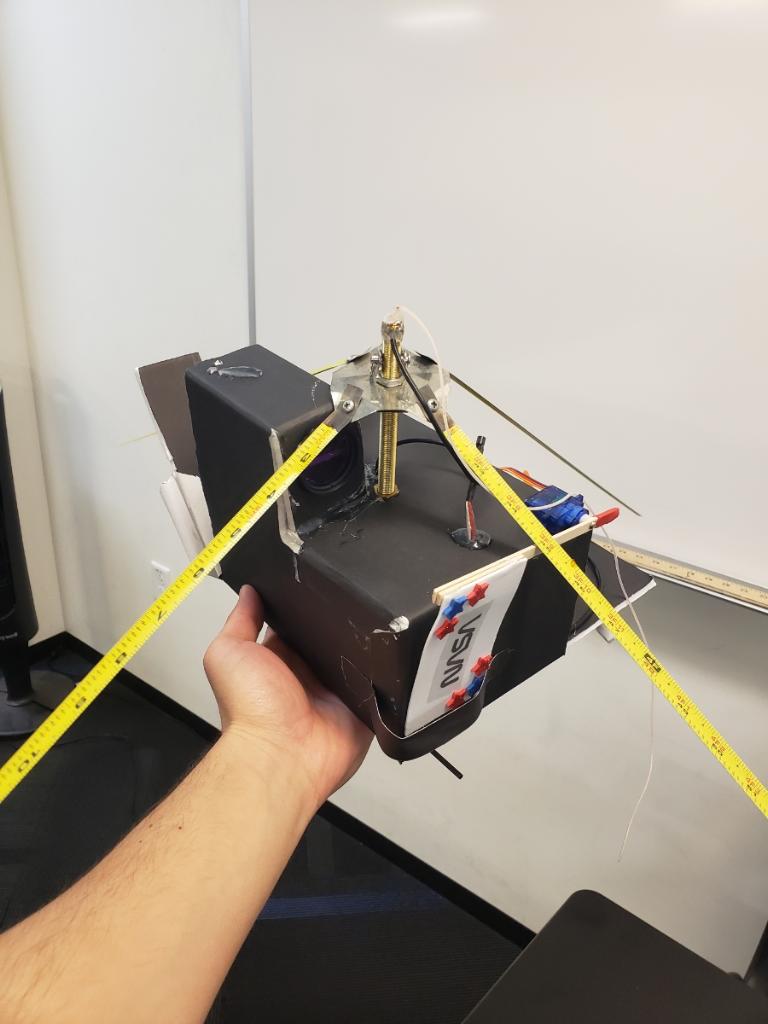 Spring 2019 Housing:
Foam board 
Rectangular Prism
Hold internals in place
Place Ham antenna through it
Camera placement
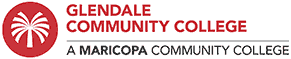 Camera:
Fall 2018: RunCam 2 (Internal Battery)
Spring 2019: RunCam2 (System Battery)
HD sports cam
Lightweight
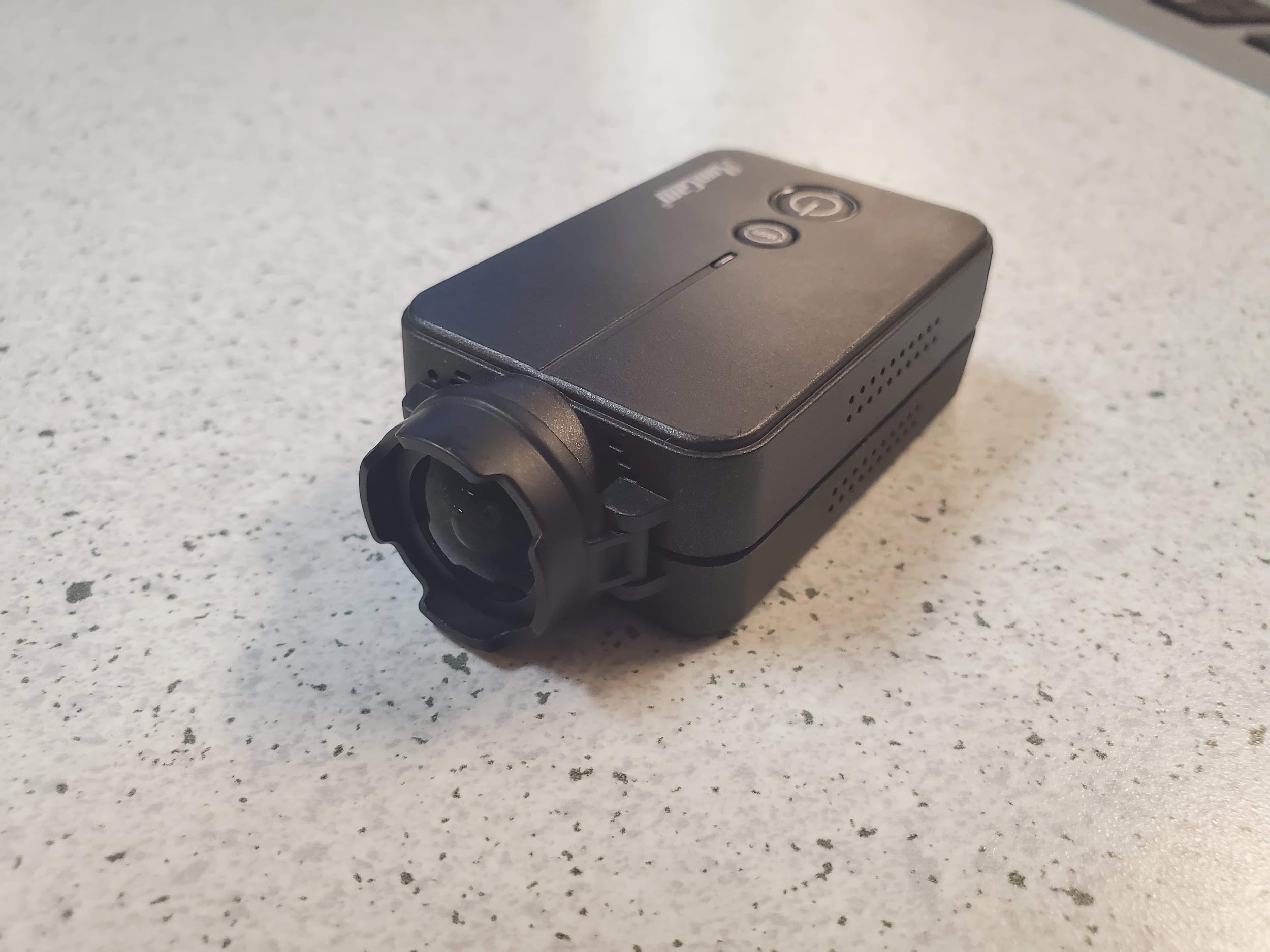 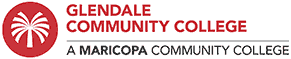 Temperature Sensor:
Fall 2018
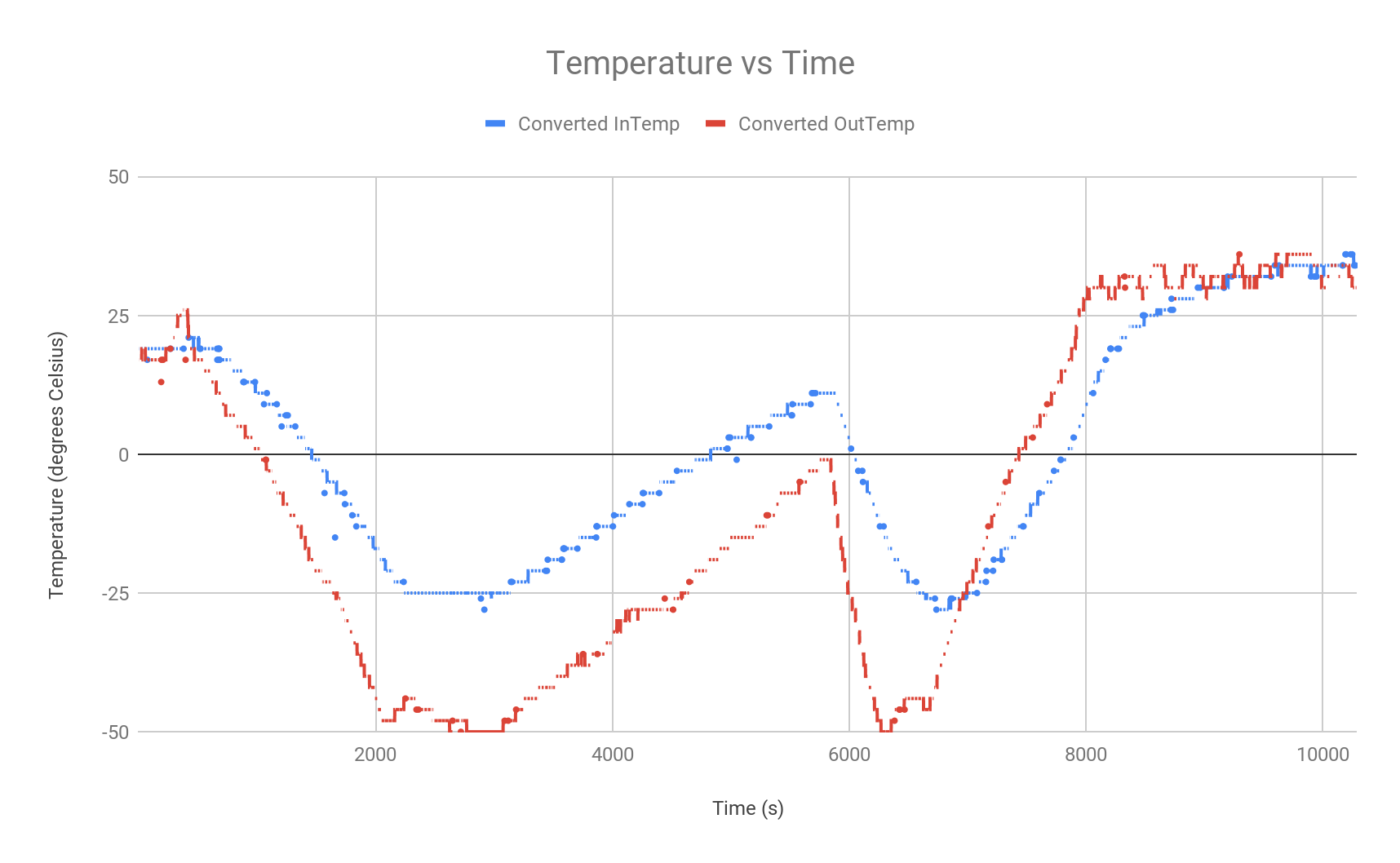 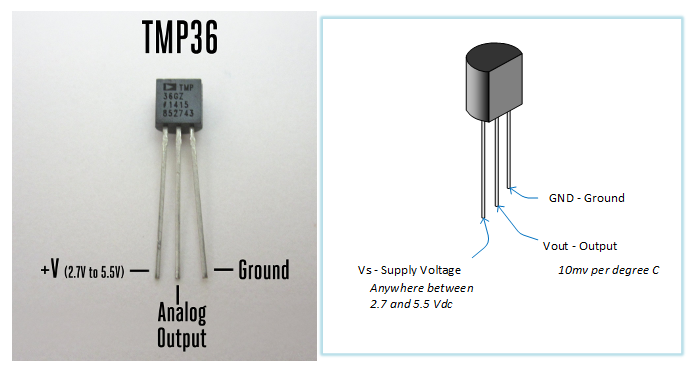 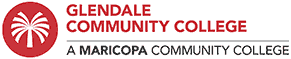 Temperature Sensor:
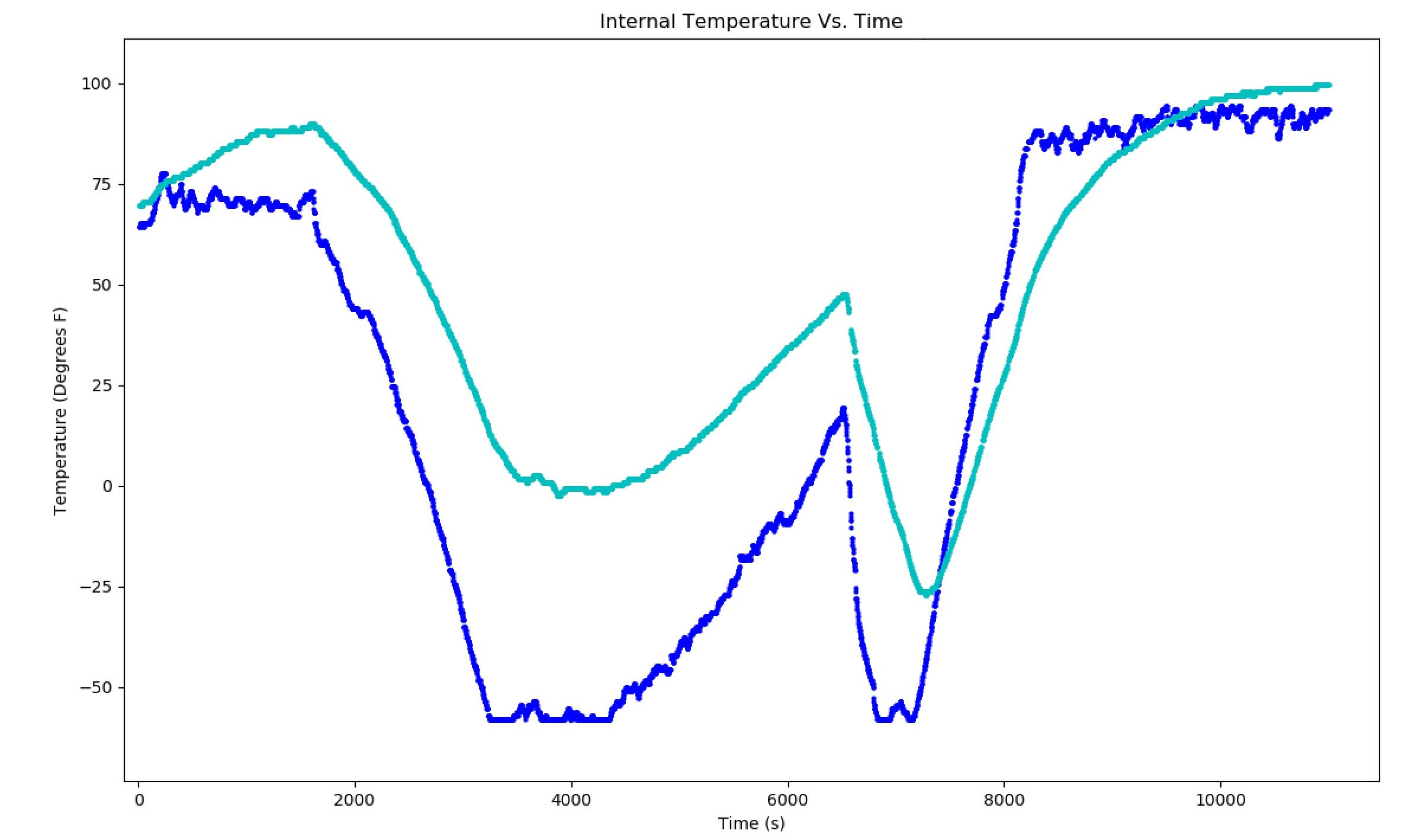 Spring 2019:
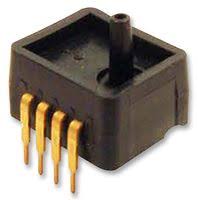 Pressure Sensor:
Fall 2018
Spring 2019
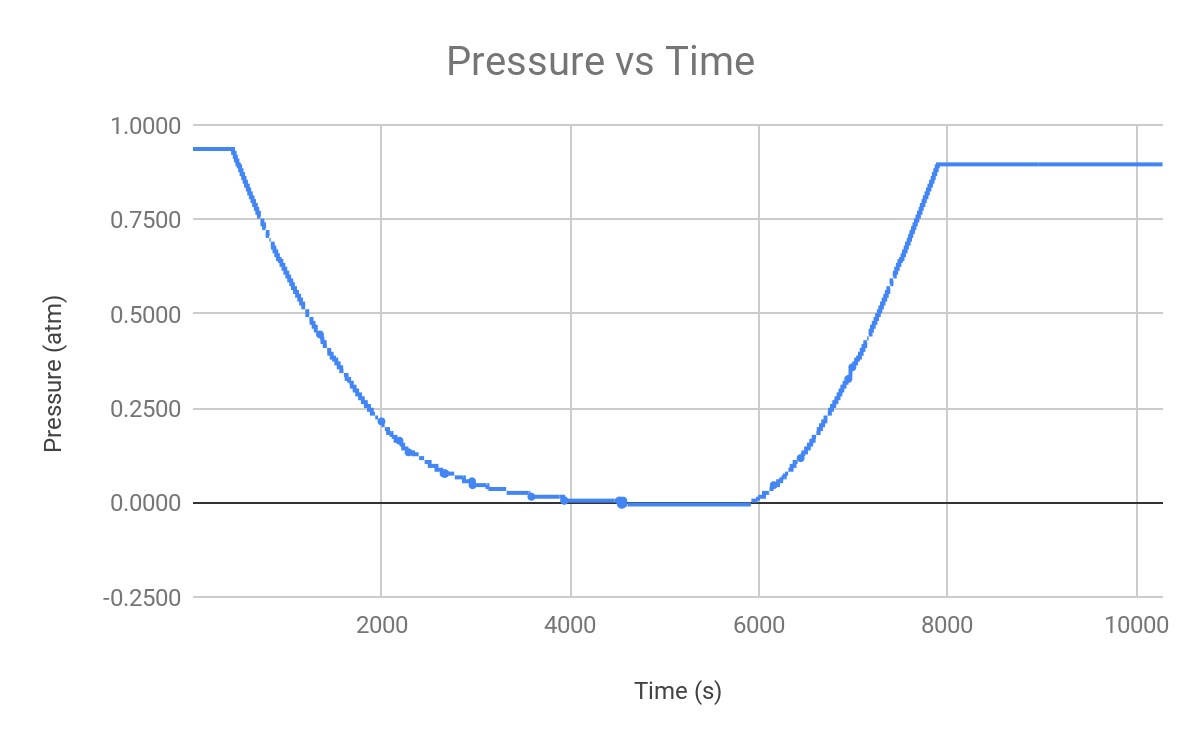 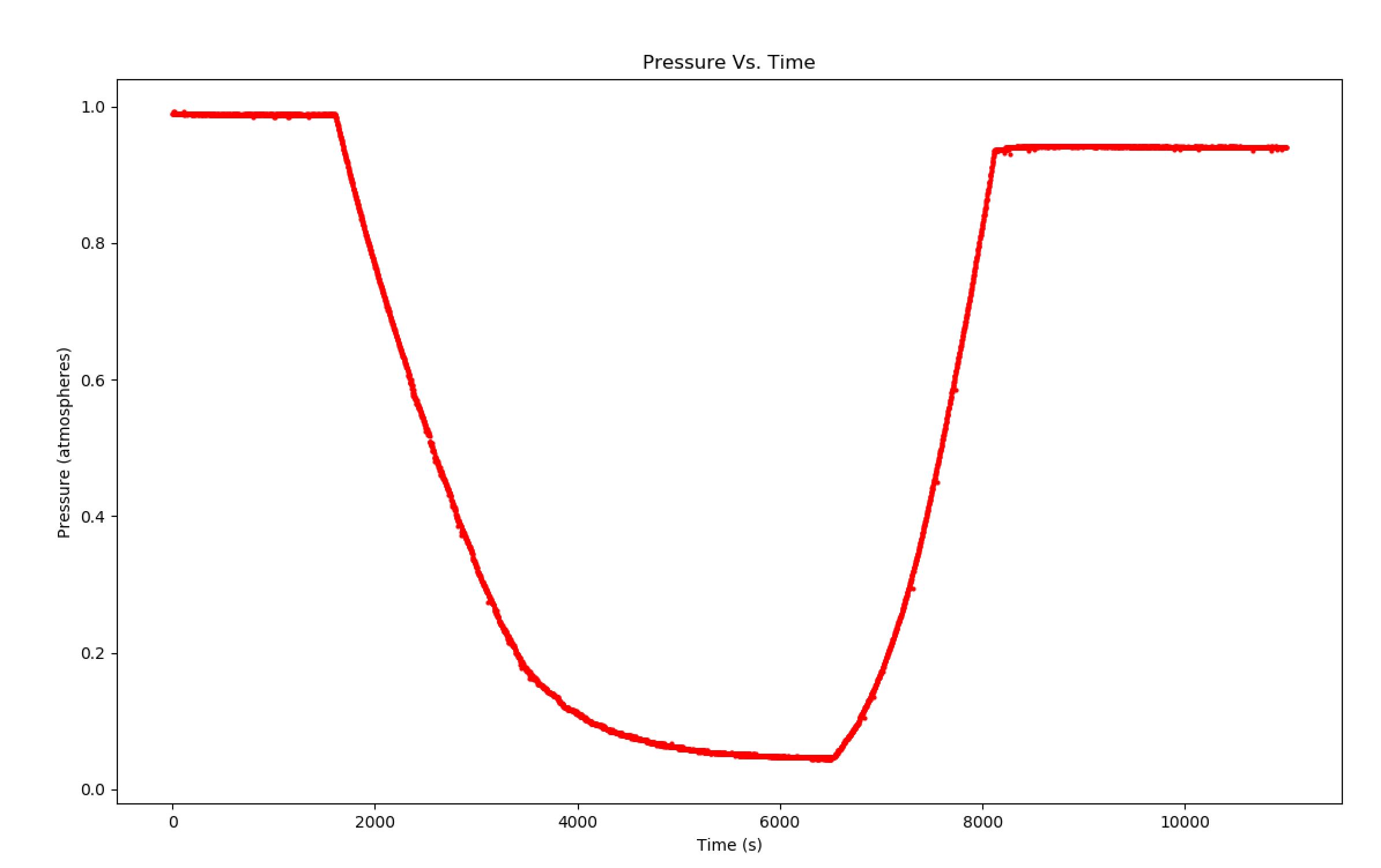 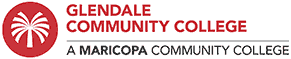 UV Sensor:
Fall 2018:
Spring 2019:
Unreliable data
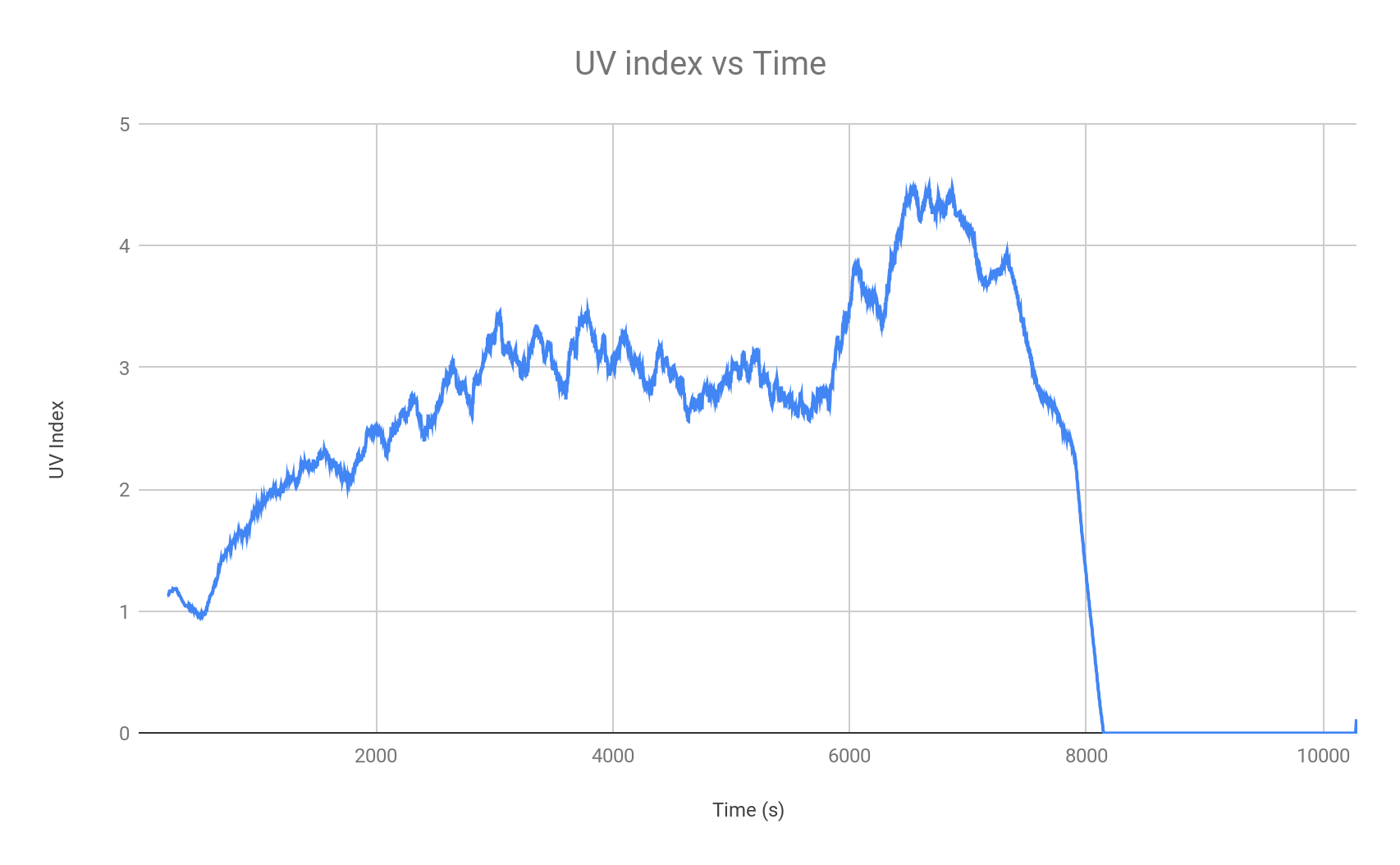 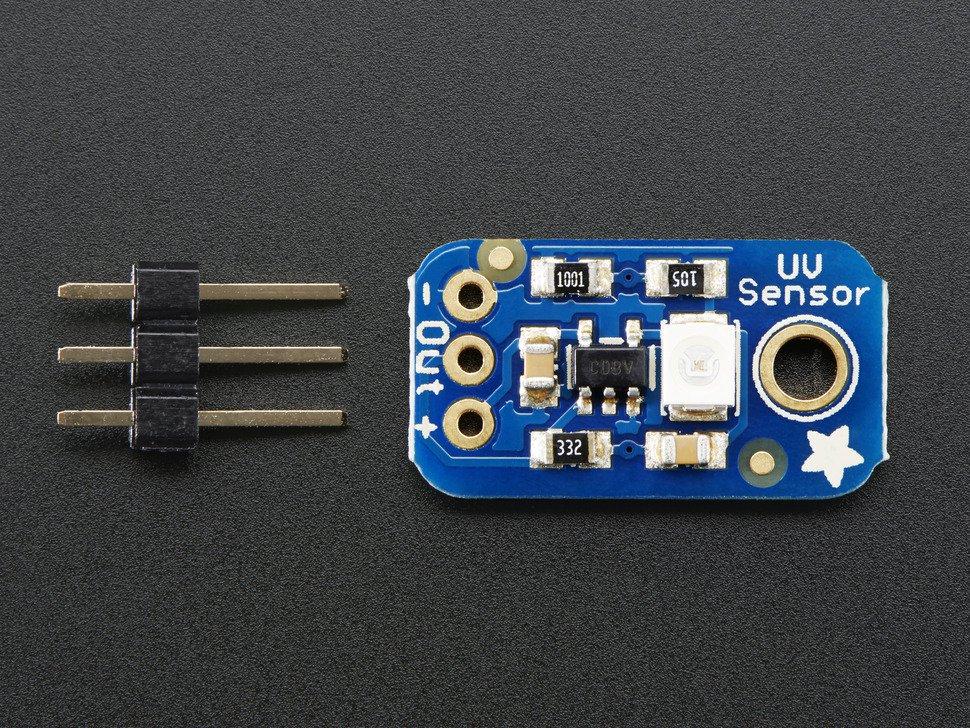 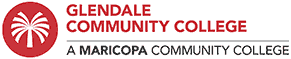 Acceleration Sensor:
Fall 2018:
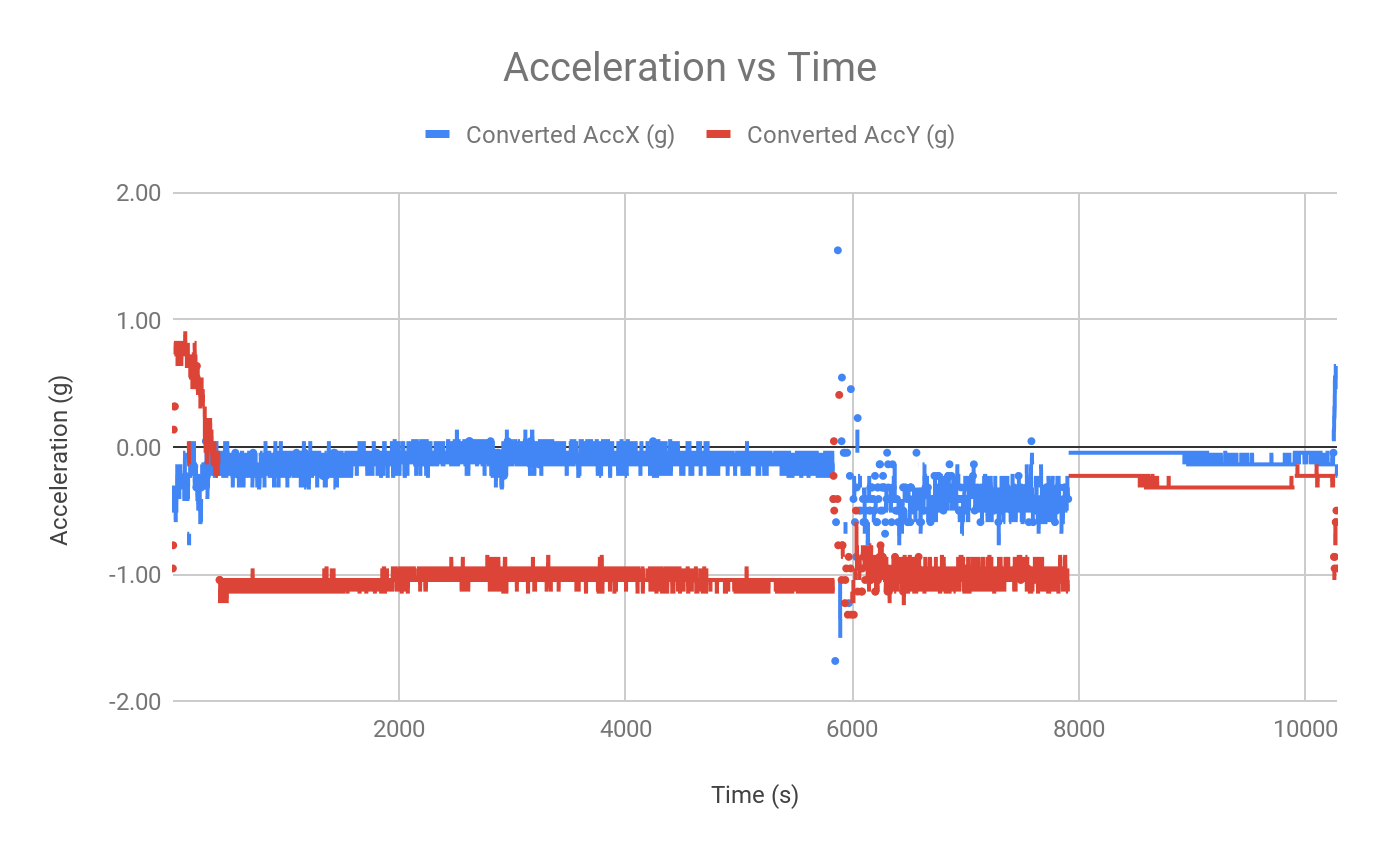 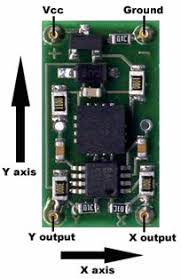 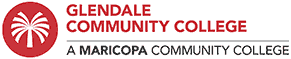 Acceleration Sensor:
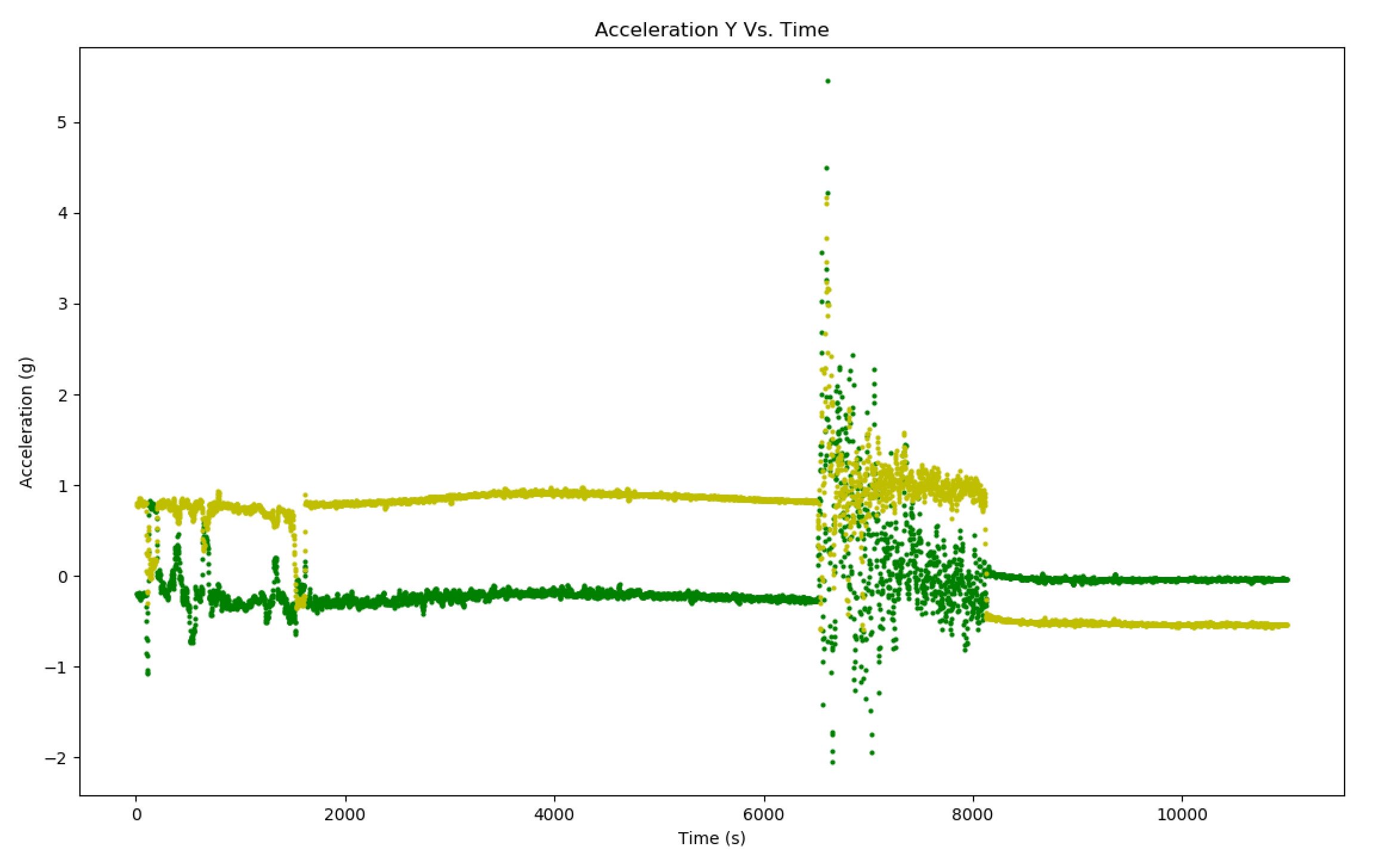 Spring 2019:
System Block Diagram:
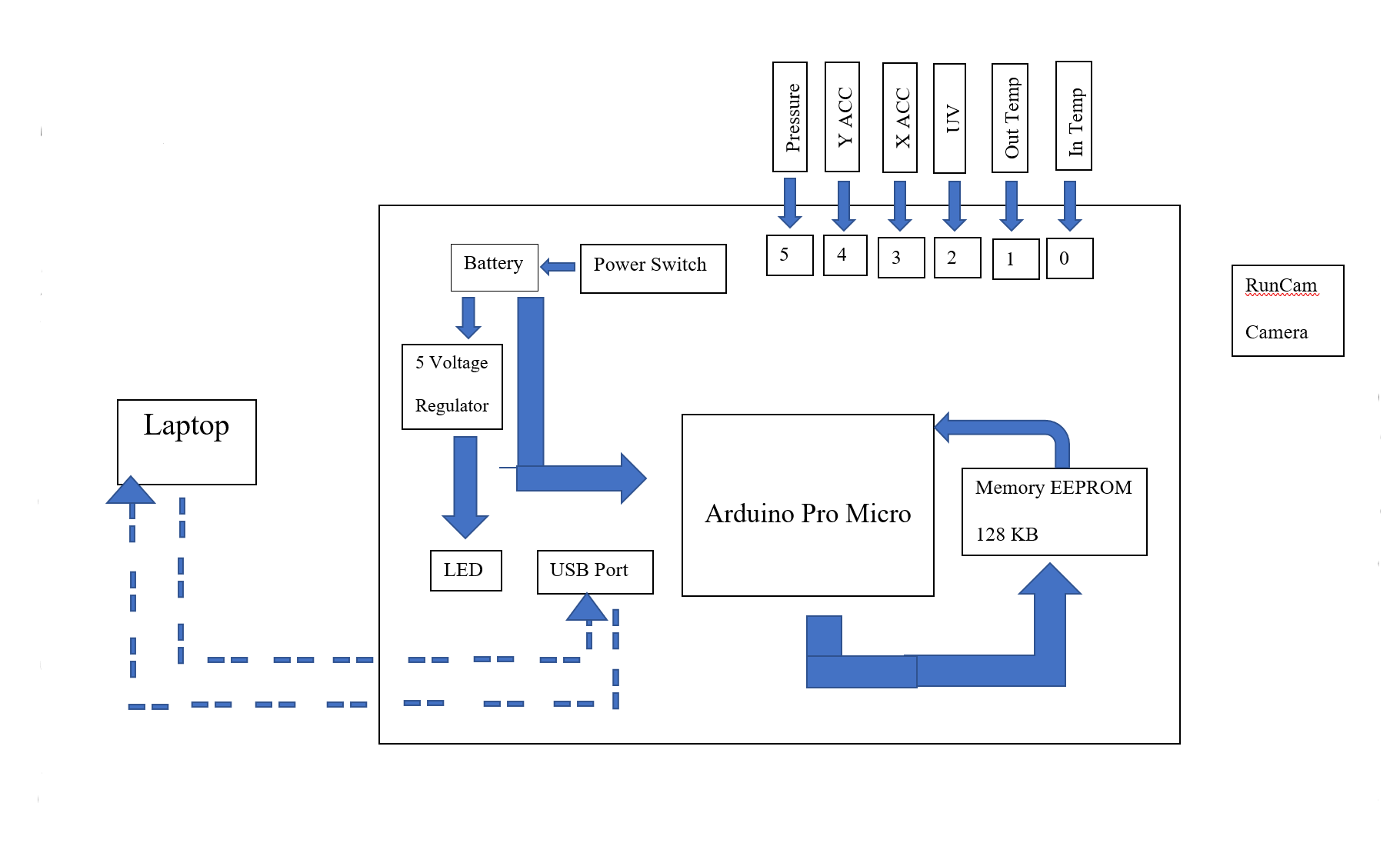 Fall 2018:
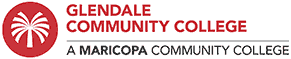 System Block Diagram:
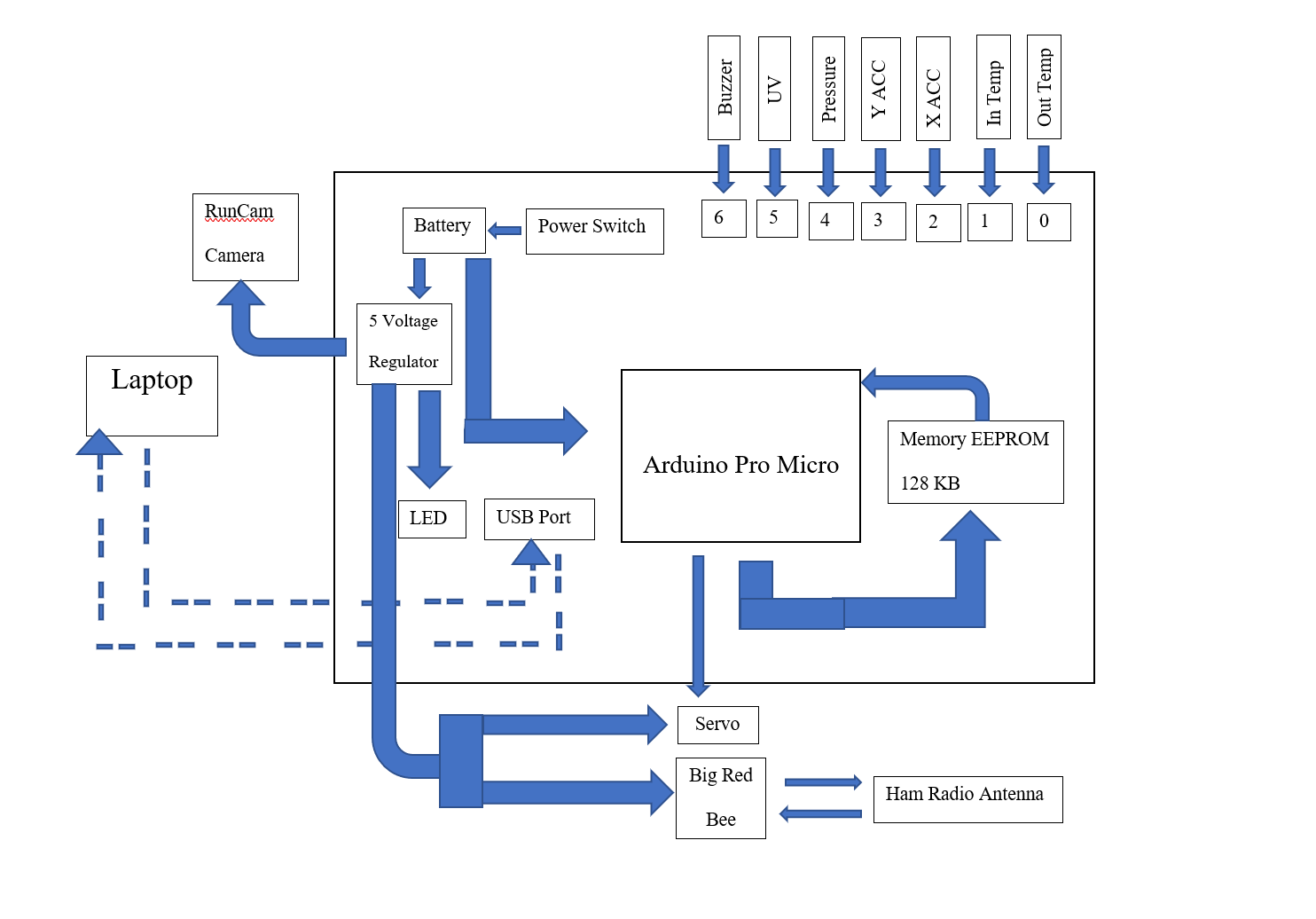 Spring 2019:
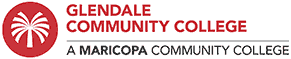 Raw Data:
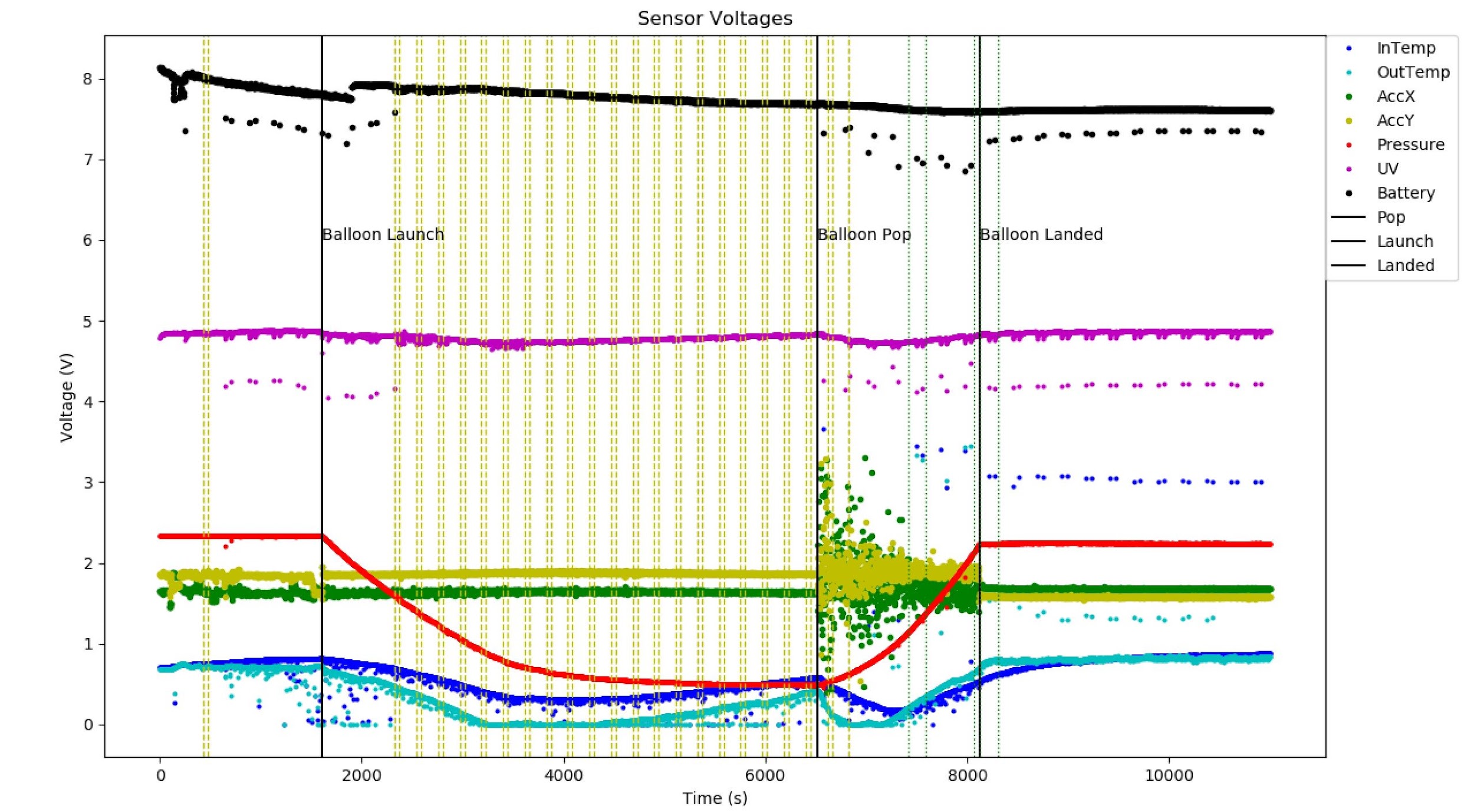 Vertical Yellow Dashed: Software Resets

Vertical Green Dotted: GPS Transmits
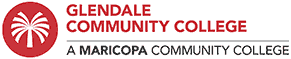 Smoothed Data:
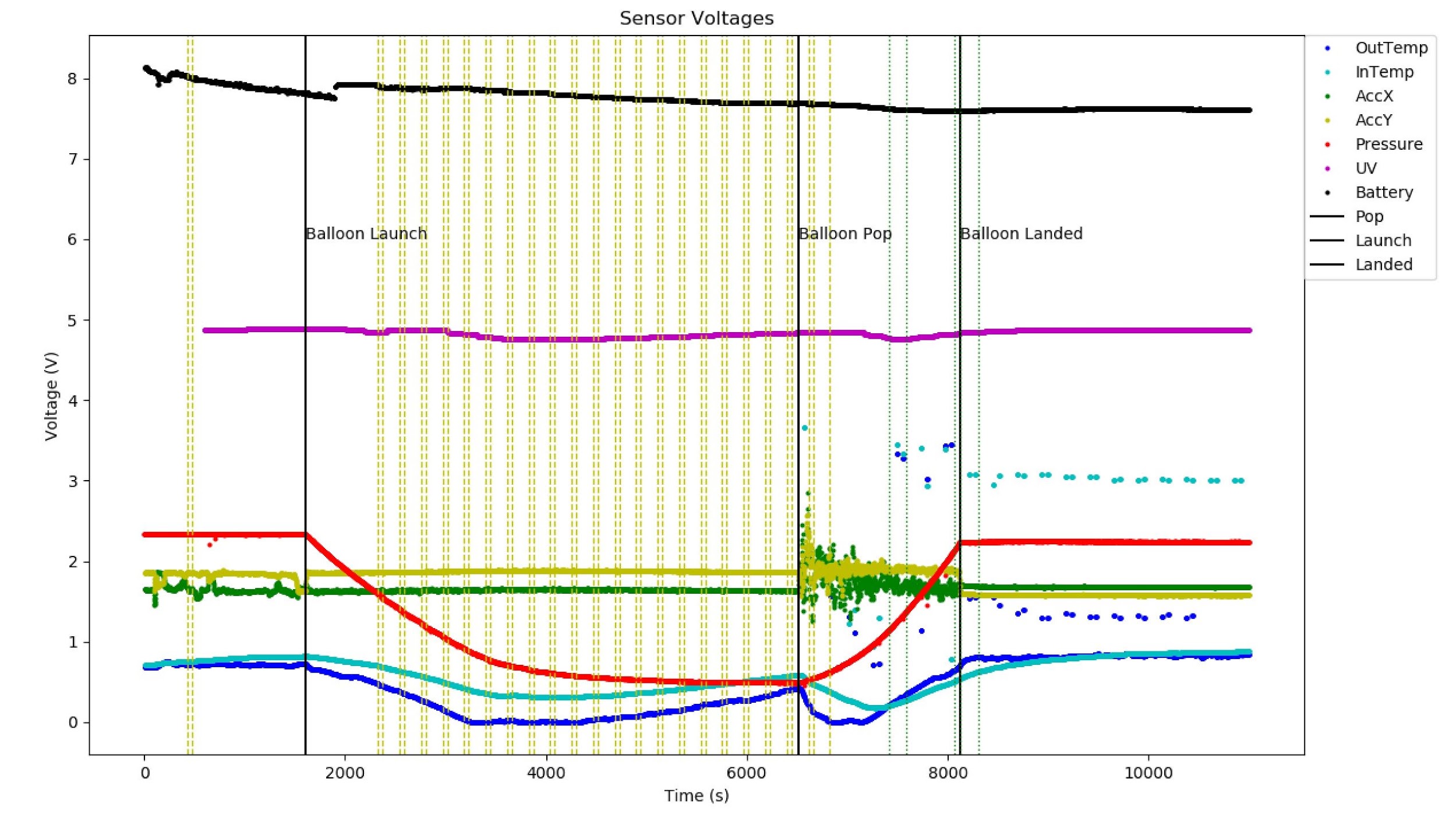 Processed:
Rolling Mean
Rolling Max

Vertical Yellow Dashed: Software Resets
Vertical Green Dotted: Ham Transmitted Points
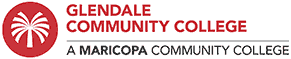 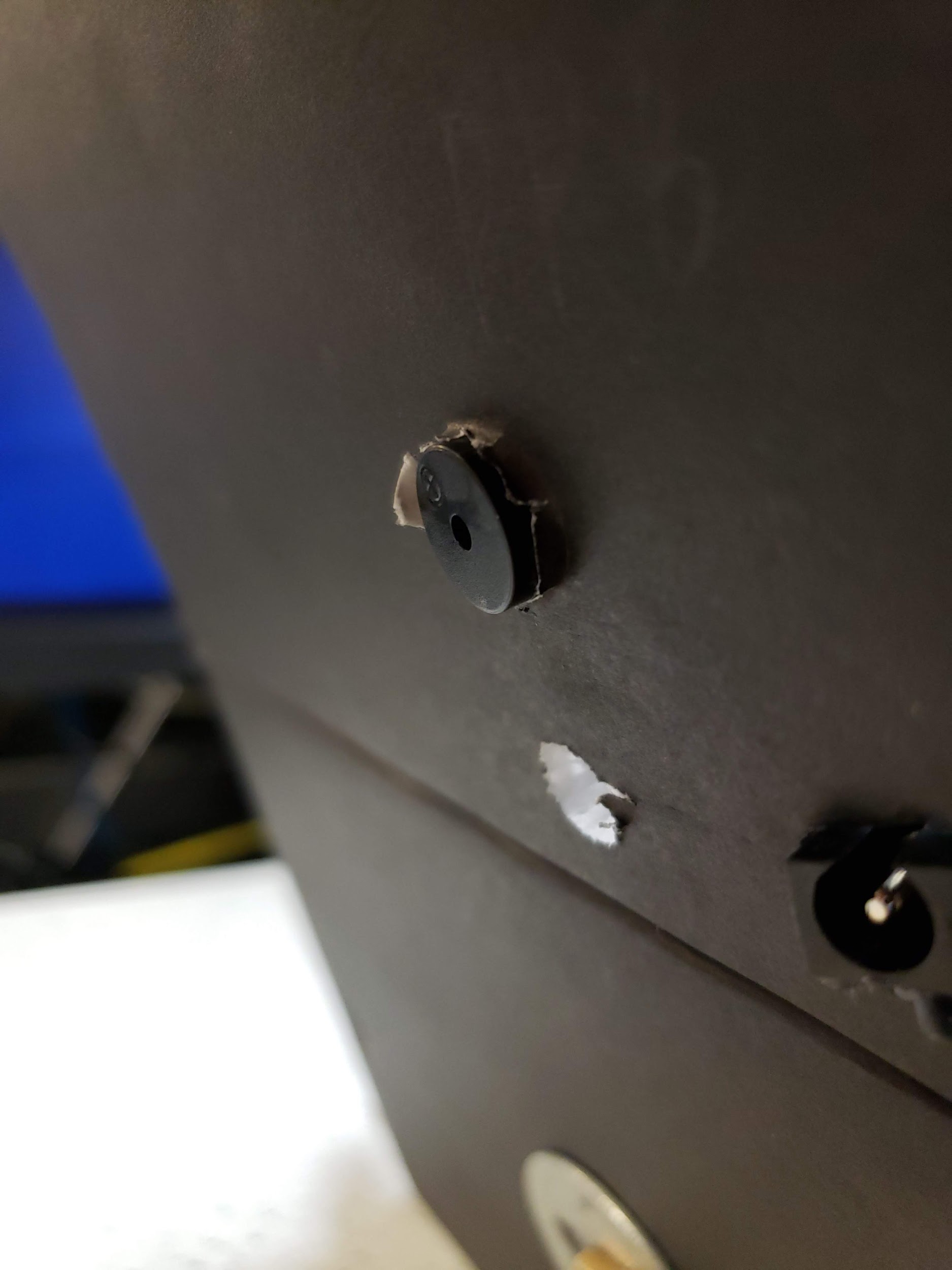 Buzzer & Flag:
Both relied on pressure readings
Buzzer worked!
Started buzzing at 90% of initial pressure
Other payloads contain proof (Thanks UA!)






Flag failed…
Software resets
Parameter resets
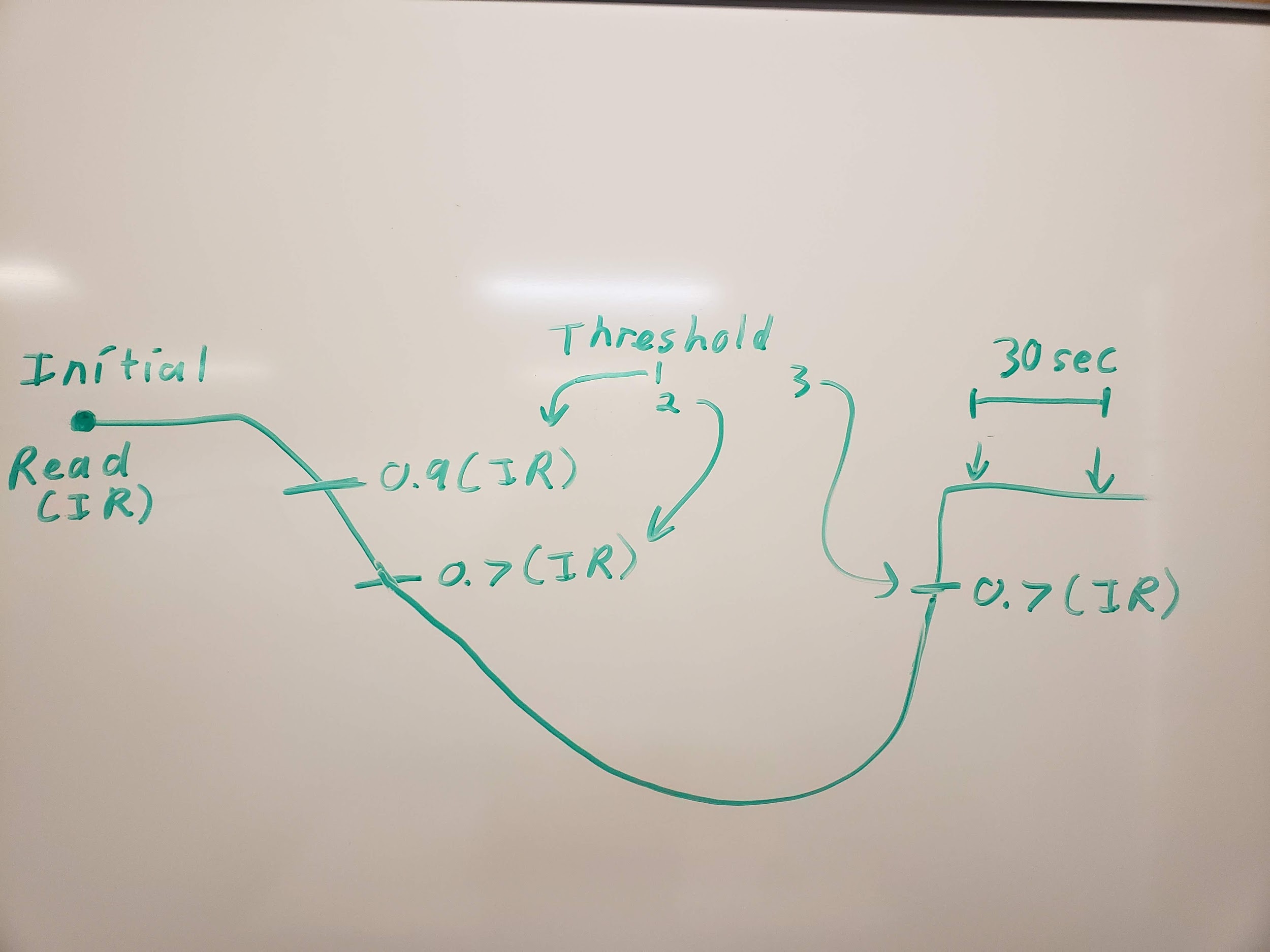 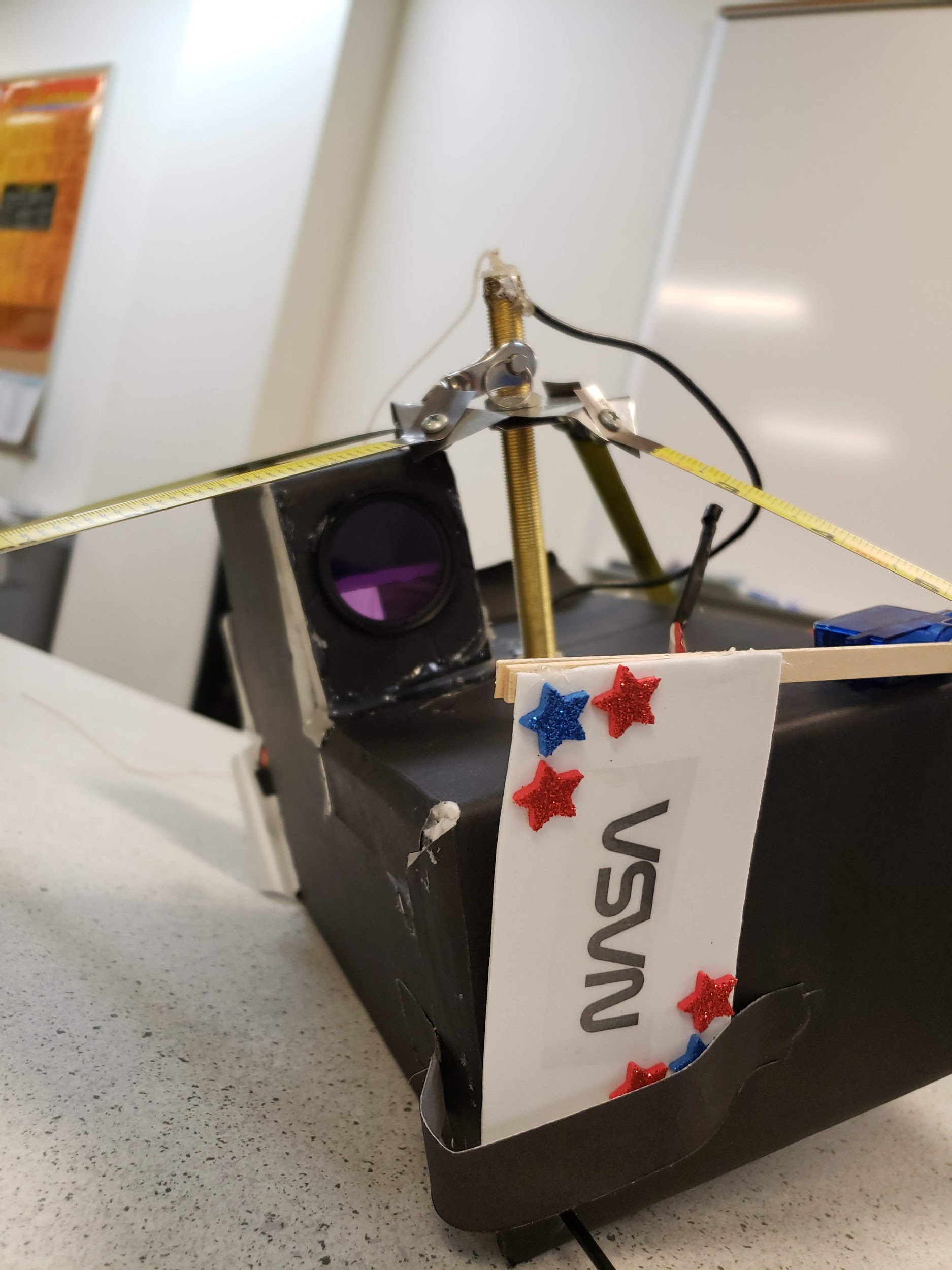 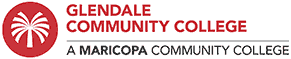 Mystery of the 46 Software Resets:
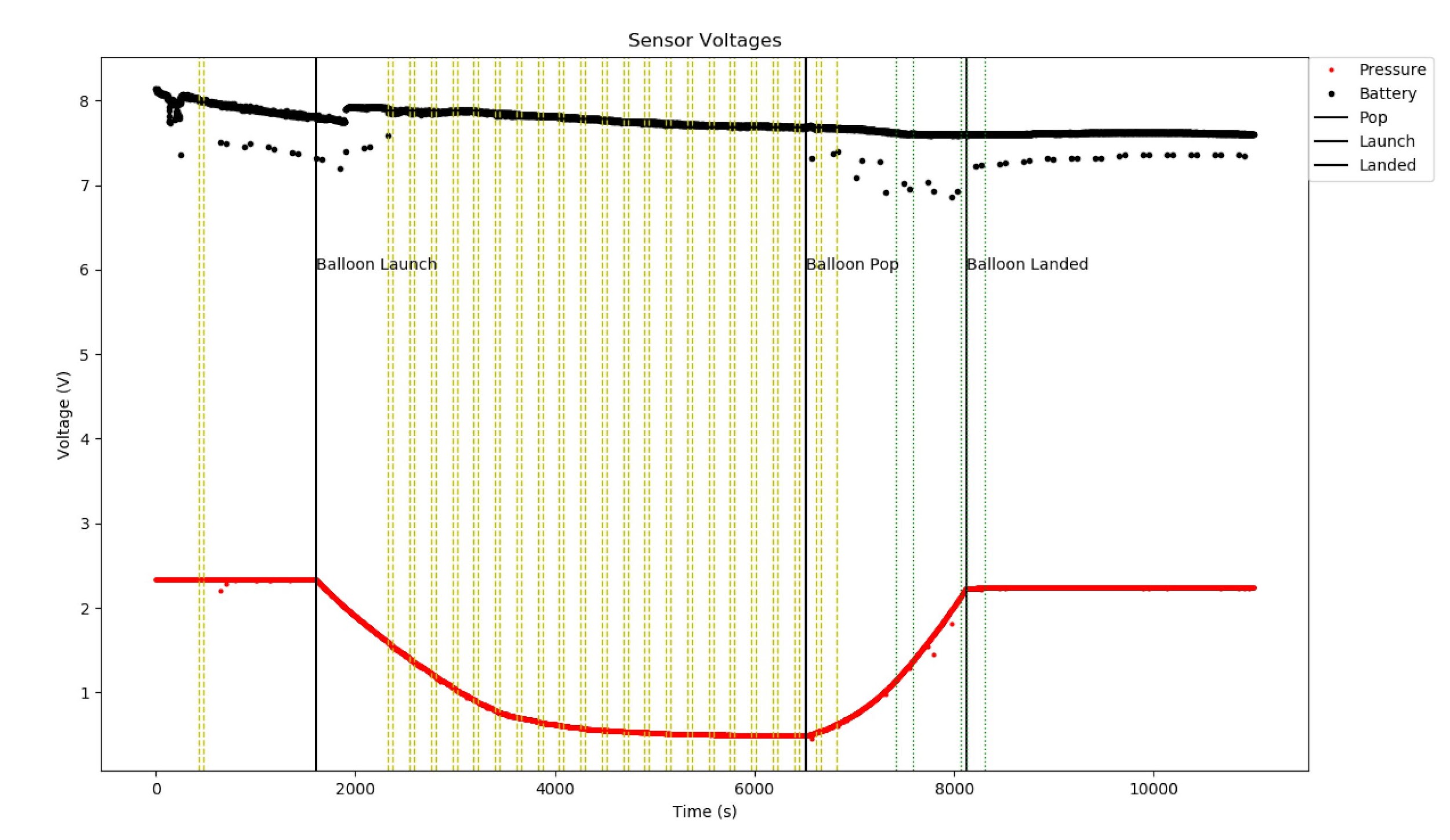 46 second pairs
2 min 46 seconds apart
Same cadence throughout flight in Battery
Continuous power
Could not recreate in lab
Lesson: Store parameters to EEPROM
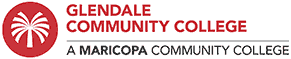 Ham Radio:
End Goal:
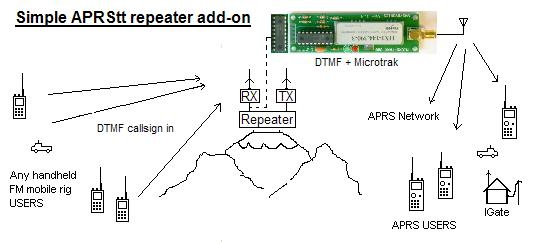 APRS Diagram
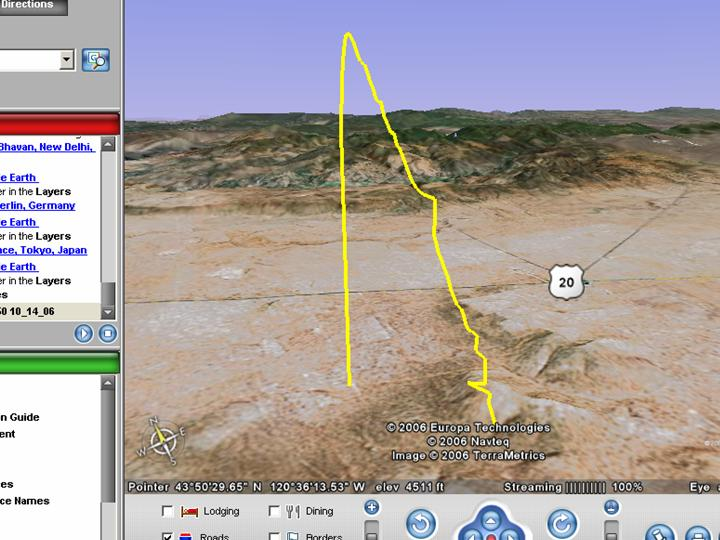 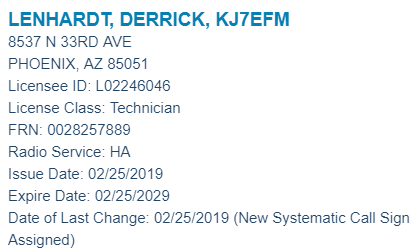 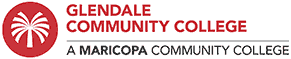 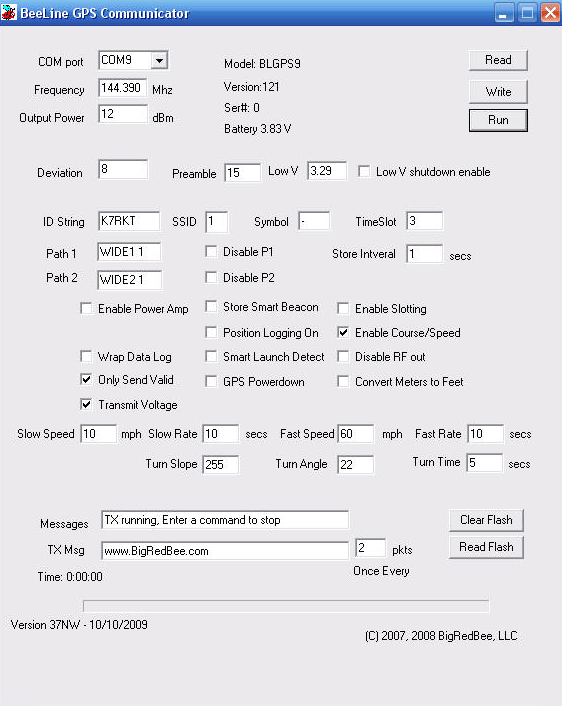 BigRedBee BeeLineGPS:
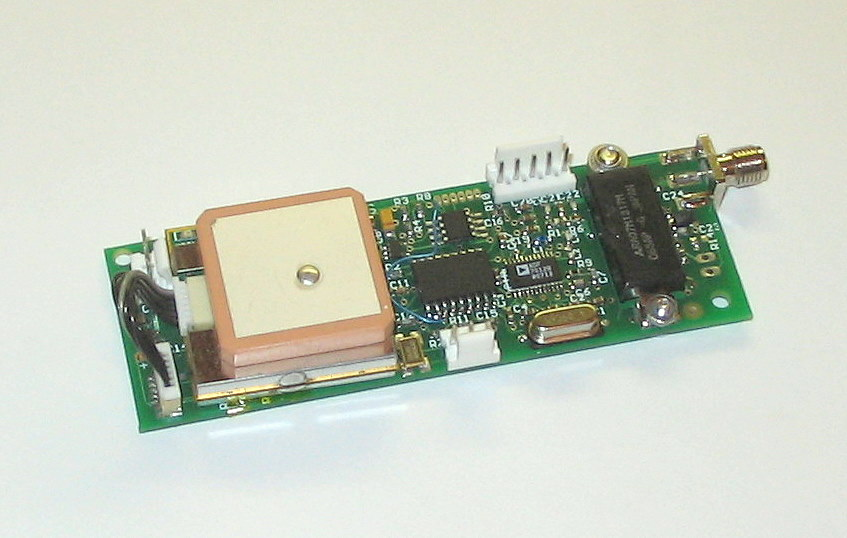 Operates on ham 2M band
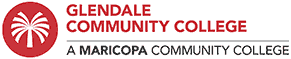 Kenwood TH-D72A:
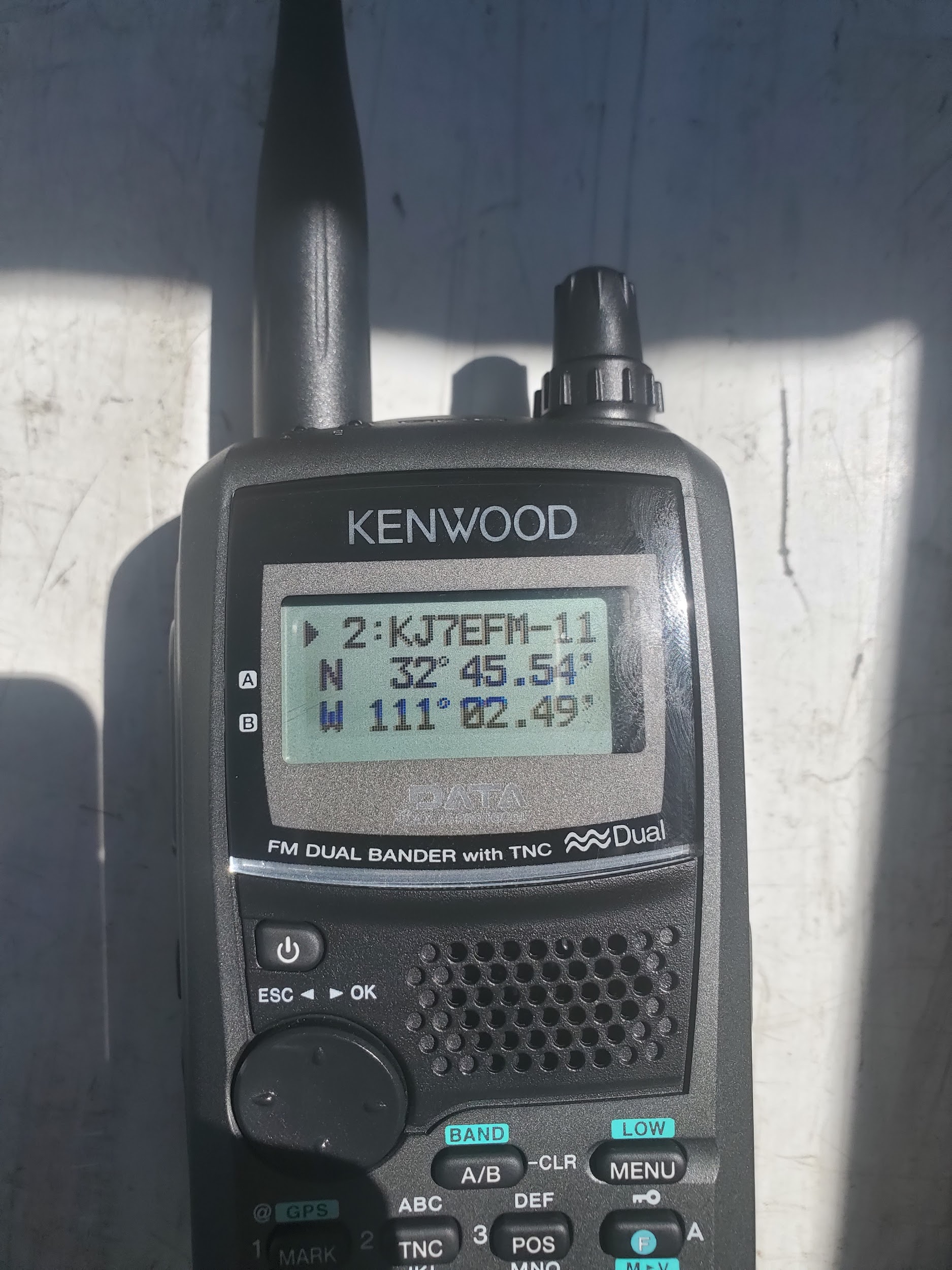 Handheld ham radio with data receiving capabilities
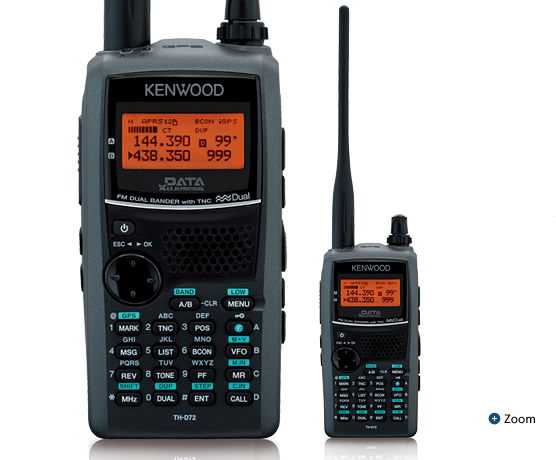 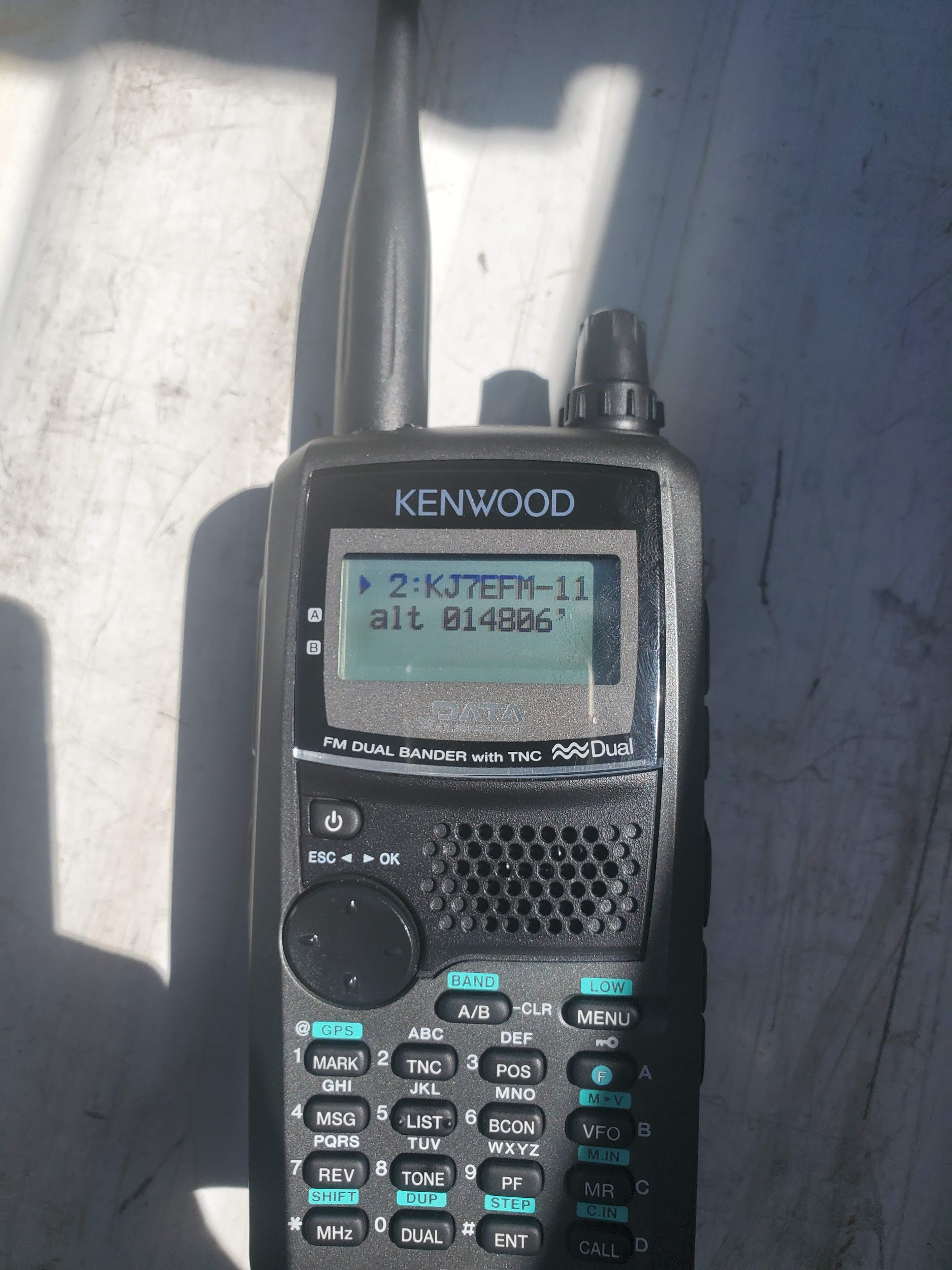 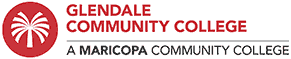 Data Comparison:
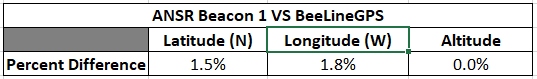 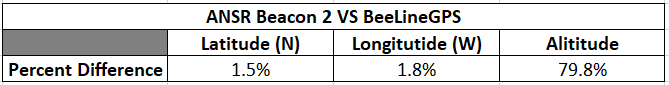 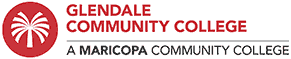 Data Comparison:
BeeLineGPS 2M
ANSR’s GPS Data
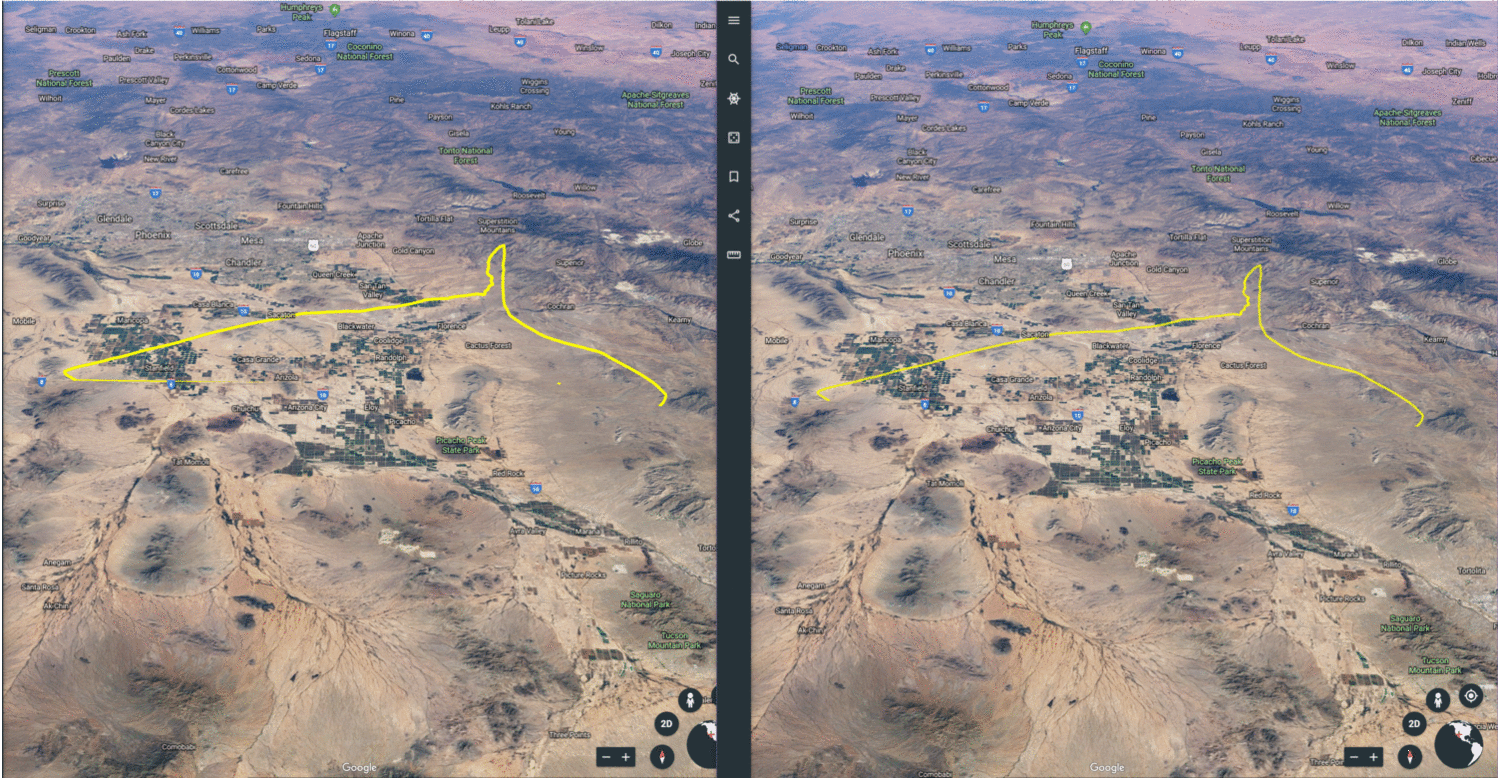 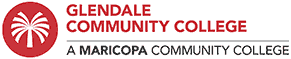 Live GPS Data:
Ham Radio Data
BeeLineGPS
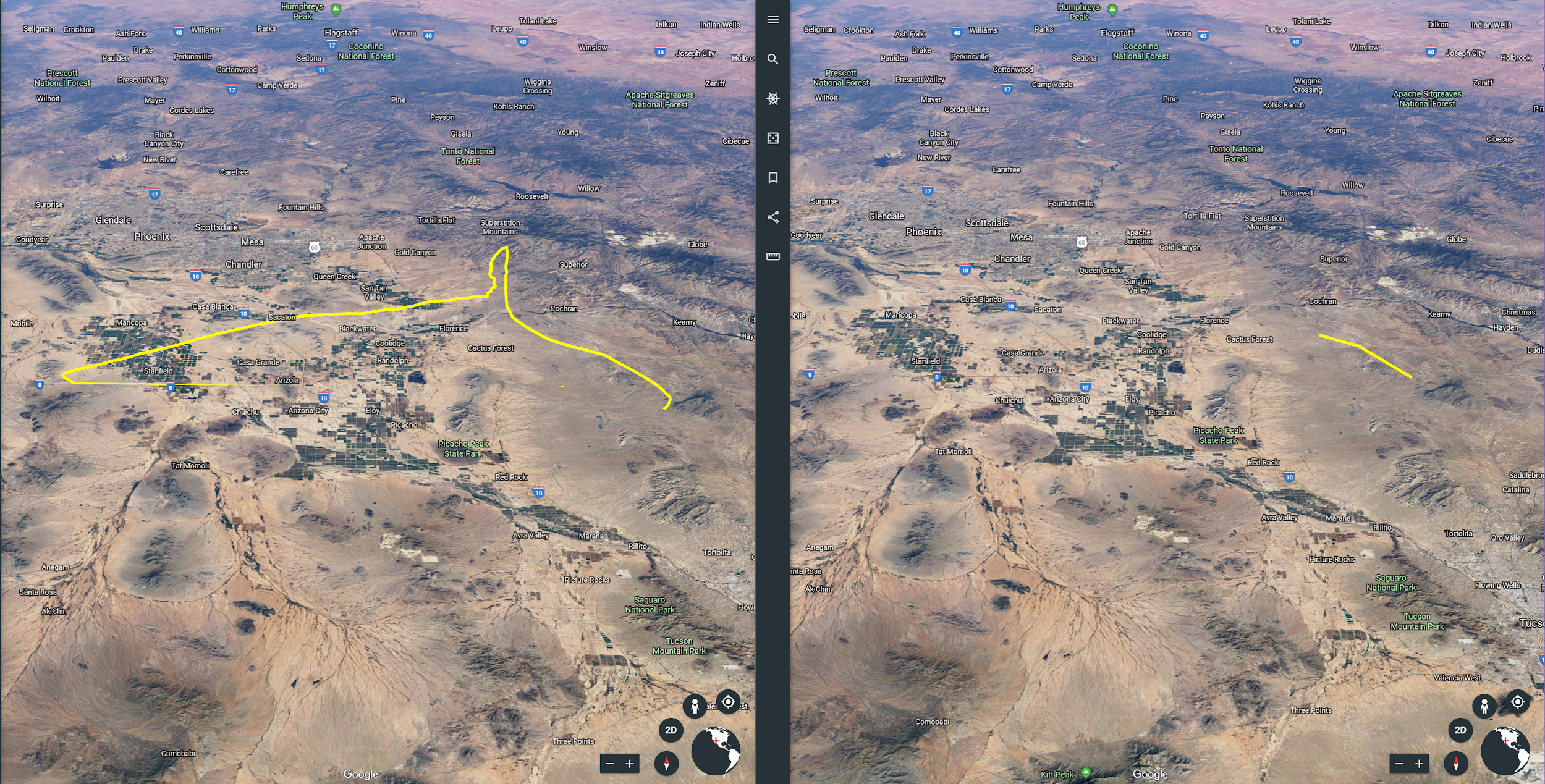 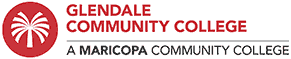 Ham Radio Mysteries:
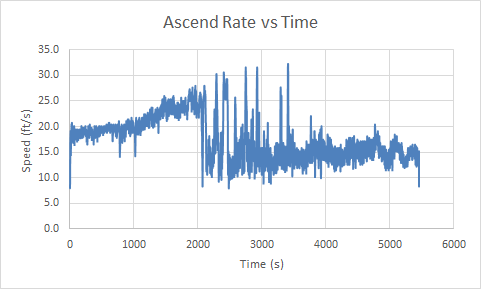 Ham Radio Mysteries:
Was excessive Speed the problem?
ANSR Beacon 1 		
Average Ascend Rate - 17 ft/s
Average Descent Rate - 56 ft/s
ANSR Beacon 2
Average Ascend Rate - 17 ft/s
Average Descent Rate - 56 ft/s

Answer: No. The excessive speed did not play a role
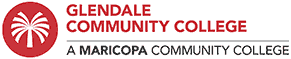 Ham Radio Mysteries:
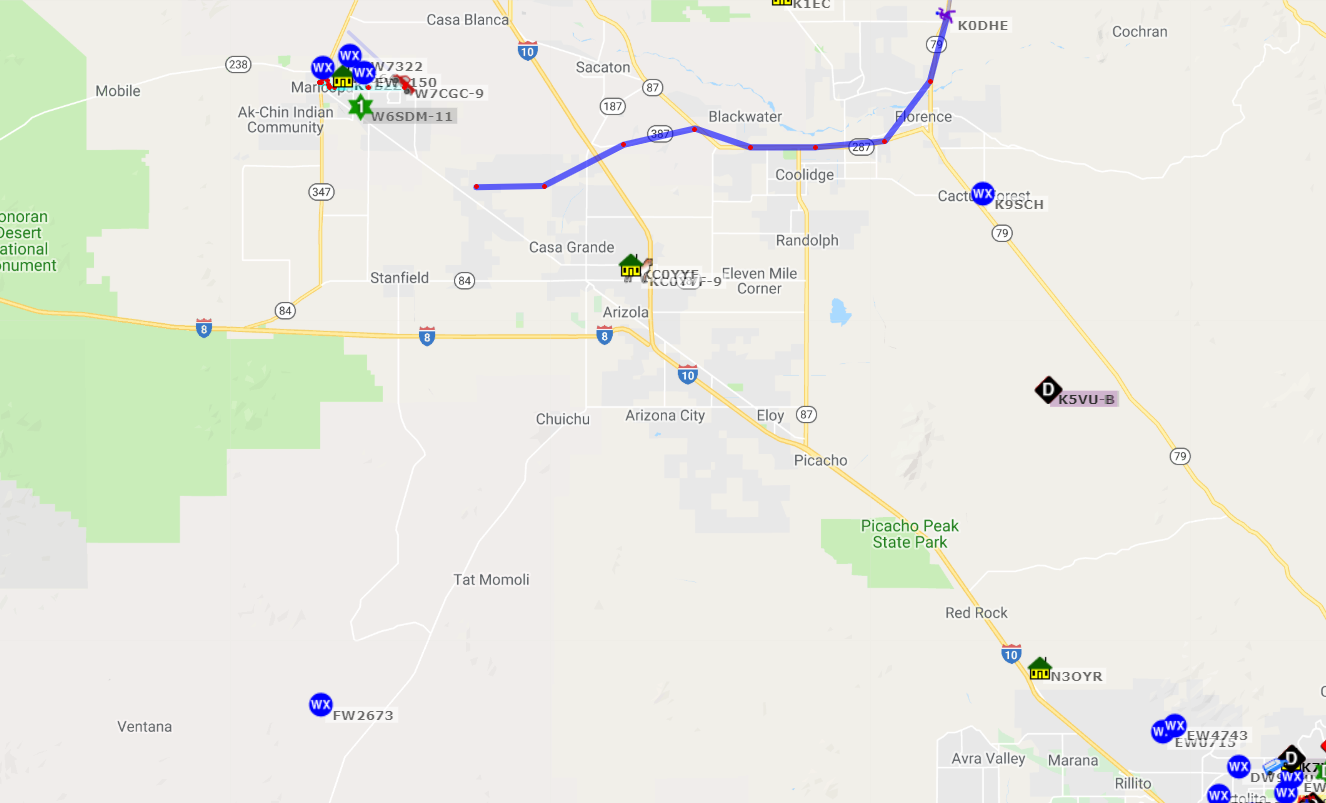 What we believe of the connection now
Issue 1 - No repeaters in the nearby area
Issue 2 - Inside the vehicle during ascend
The map above shows how there are no repeaters around the area
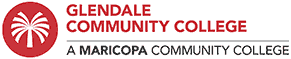 Thank You!
Dr. Frank
Rick Sparber
Arizona Near Space Research
Arizona Space Grant
ASCEND!
NASA
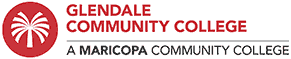